6_84
С 1 ноября 2016 года Аэрофлот переходит на новую структуру тарифных групп
Ключевые особенности
По-прежнему, пассажирам предлагается 4 различных варианта тарифных групп – Премиум, Оптимум, Бюджет и Промо
Каждая группа предполагает определенный набор услуг: пассажир всегда сможет подобрать тариф, который наилучшим образом отвечает именно его потребностям
Стоимостная разница между тарифными группами будет значительно сокращена для возможности свободного доступа к необходимым дополнительным услугам и привилегиям
Независимо от выбранного тарифа, в стоимость любого билета на рейсах Аэрофлота включены провоз    1 места ручной клади и как минимум 1 места регистрируемого багажа, закуски и напитки на борту
Тарифная группа
Краткое описание
Премиум
Тариф для тех, кто привык управлять своим временем. Только Вы определяете когда начнется и закончится Ваша поездка. Вы решаете, а мы подстраиваемся под Вас
Оптимум
Оптимальное соотношение между свободой выбора и ценой. Возможность легко перестраивать свои планы с минимальными расходами
Бюджет
Доступная цена для тех, кто уверен в своих планах
Промо
Простое решение. Самая выгодная цена
31_84
Концепция новой структуры тарифных групп
Текущая структура тарифных групп
Новая структура 
с 1 ноября 2016
Премиум
Оптимум
Премиум
Гибкие билеты, максимальные привилегии
Бюджет
Гибкие билеты, максимальные привилегии
Компромисс между набором услуг и ценой
Оптимум
Компромисс между набором услуг и ценой
Стоимость тарифов
Жесткие ограничения обмена и возврата
Бюджет
Жесткие ограничения обмена и возврата
Новая структура тарифов повысит доступность услуг для пассажиров и позволит выбрать оптимальный набор необходимых услуг
84_89 9_84 267_84 106_84 125_89 126_89 127_89 118_89
Пример новой структуры тарифов в классе Эконом
Текущая структура
Новая 
структура
комментарии
иллюстративно
Премиум
Бюджет
Оптимум
Премиум
В одном RBD одновременно доступны тарифы всех трех тарифных групп с дифференциацией за счет кода тарифа (Fare Basis)
Пассажиру в любой момент времени доступен выбор между тремя тарифами с разумной разницей в цене
Для классов обслуживания Комфорт и Бизнес структура тарифов изменится аналогично классу Эконом
Y++
Y+
Y
Y
B++
B+
M++
B
B
U++
M+
Оптимум
M
K++
M
U+
H++
U
U
K+
L++
K
K
Q++
H+
T++
H
H
L+
E++
L
L
Q+
N++
Бюджет
Q
T+
Q
E+
T
T
N+
E
E
N
N
Легенда
ключевые отличия групп тарифов
- тариф класса Эконом1
N
Внесение изменений в билет
Возврат стоимости билета
Бонусные мили
За плату
Нет
75-125%
За плату
За плату
100-150%
Бесплатно
Бесплатно
150-200%
- открытый тариф класса  
  Эконом2
N
Одновременно будет открыт только один RBD, каждому из которых будет соответствовать три уровня для тарифов Бюджет, Оптимум и Премиум
Примечание: (1) На слайде приведен пример для класса Эконом. Для класса Комфорт и класса Бизнес - аналогично. (2) Одновременно открытые тарифы
Правила применения тарифов с 1 ноября 2016  в рамках новой структуры тарифных групп
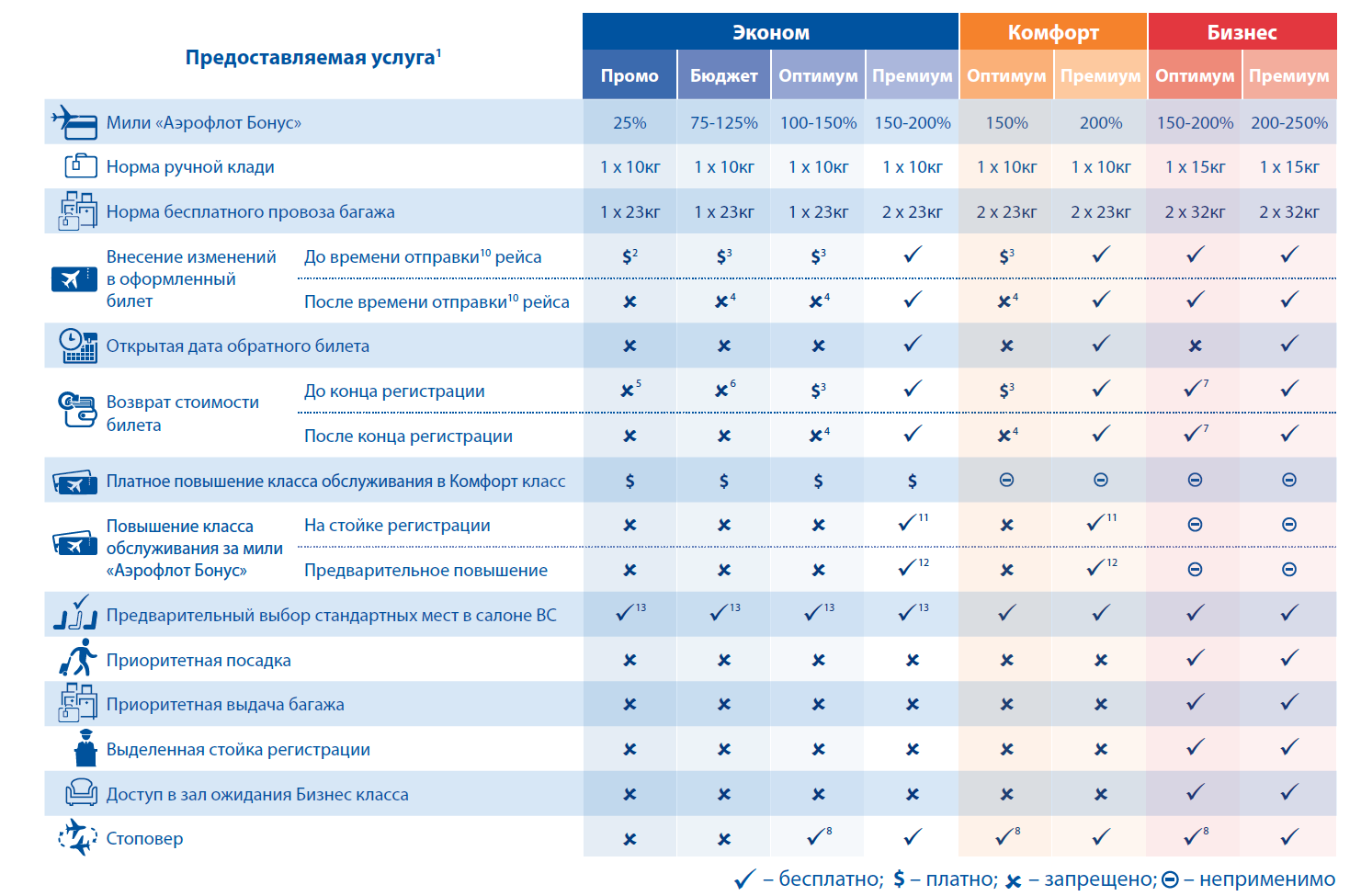 Примечание: 1. Для некоторых направлений доступность услуг может отличаться. Для перевозок до/от Казани и Ростова, а также для перевозок по плоским тарифам действуют особые правила применения; 2. При международных перевозках 100 EUR/100 USD, кроме перевозок от пунктов Японии; 15000 JPY для перевозок от пунктов Японии; При перевозках по РФ: 2000 руб. для перевозок между пунктами европейской части РФ; 4000 руб. для перевозок между пунктами европейской части РФ и пунктами азиатской части РФ, а также для перевозок между пунктами в азиатской части РФ; 3. При международных перевозках 50 EUR/50 USD для перевозок между пунктами РФ/Европы/БСВ/ БЗ9, 100 EUR/100 USD для остальных перевозок, кроме перевозок от пунктов Японии, 15000 JPY для перевозок от пунктов Японии; При перевозках по РФ: 1500 руб. для перевозок между пунктами европейской части РФ и 2500 руб. для перевозок между пунктами европейской части РФ и пунктами азиатской части РФ, а также для перевозок между пунктами азиатской части РФ; 4. Для перевозок от пунктов БСВ в пункты РФ/Европы/БЗ9 разрешается с удержанием платы в размере 85 USD; 5. Для перевозок от пунктов Республики Корея с удержанием платы в размере 200 USD; 6. Для перевозок от пунктов Республики Корея разрешен с удержанием платы в размере 200 USD. Для перевозок между пунктами Узбекистана, Таджикистана и пунктами РФ, Азербайджана, Армении, Белоруссии, Казахстана, Киргизии, Молдавии, Украины, Грузии разрешен с удержанием платы 50 EUR; 7. При внутренних перевозках по РФ и международных перевозках между пунктами РФ/Европы/БСВ/ БЗ9 разрешен без удержания платы. При остальных международных перевозках разрешен с удержанием платы в размере 200EUR/200USD, кроме перевозок от пунктов Японии. При перевозках от пунктов Японии – разрешен с удержанием платы в размере 15000 JPY; 8. При длительности до 3 дней – разрешены, при длительности более 3 дней – запрещены; 9. БЗ – страны Ближнего Зарубежья: Азербайджан, Армения, Белоруссия, Казахстан, Киргизия, Молдавия, Таджикистан, Узбекистан, Туркмения, Украина, Грузия; 10. Времени отправки, указанного в билете; 11. Предоставляется на один сегмент в пункте вылета; 12. Предоставляется заранее только на перелет туда-обратно; 13. Предоставляется бесплатно только для участников программы FFP уровней Elite и Elite Plus (Silver, Gold, Platinum)
Тарифные группы (бренды) и соответствующие им коды тарифов
Класс обслуживания
Тарифная группа (бренд)
Префикс кода тарифа(префикс из 3 букв, определяющий бренд)
RT тарифы
OW тарифы